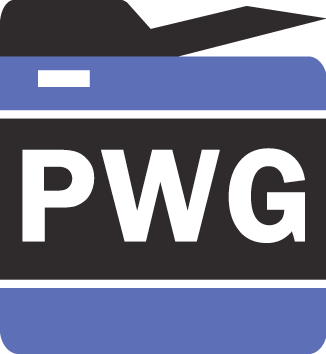 ®
The Printer Working Group
IPP Document Encryption Topics
February 7, 2018
Copyright © 2018 The Printer Working Group. All rights reserved. The IPP Everywhere and PWG logos are trademarks of the IEEE-ISTO.
Overview/History
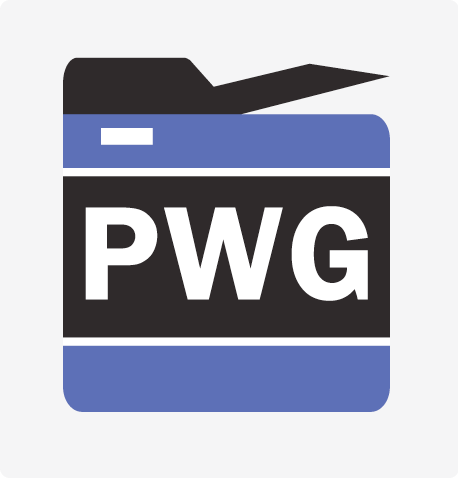 ®
Currently IPP offers very limited support for document encryption:
In transit: TLS
At rest: Passphrases passed in the Job/Document Creation Request ("document-password"), used to "unlock" an encrypted PDF, OpenXPS, etc. file
No support for encryption of documents using credentials that are not passed to the Printer/intermediary handling the Job/Document Creation Request
 Important for cloud/infrastructure printing use case
No support for encryption/protection of saved documents
See "IPP Job Save Password" proposal
Copyright © 2018 The Printer Working Group. All rights reserved. The IPP Everywhere and PWG logos are trademarks of the IEEE-ISTO.
Existing Solutions
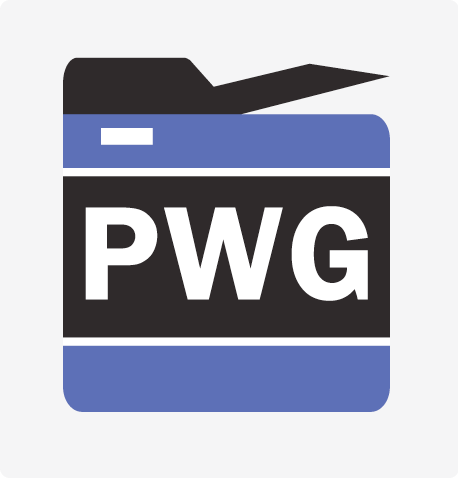 ®
Various ZIP archive features:
Password-based encryption (insecure)
Public key crypto (not widely implemented, platform interop issues)
OpenPGP
Multiple interoperable implementations
Various extensions for use with email, etc.
Encrypt whole document or just a symmetric key using the public key
Digital signatures and passphrases, too.
Others?
Copyright © 2018 The Printer Working Group. All rights reserved. The IPP Everywhere and PWG logos are trademarks of the IEEE-ISTO.
Use Cases
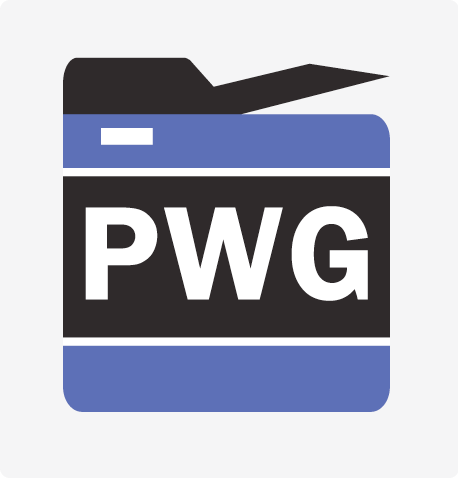 ®
Protection from intermediaries: submit an encrypted Document for printing that is passed through to the final output device without processing/transforms
Protection from alteration: submit a digitally signed Document for printing; the attached signature can be validated by the intermediaries and final output device prior to processing/transforms
Secure PIN printing: submit an encrypted Document using a passphrase for printing that is not processed/transformed until the User enters the passphrase at the console
(Passphrase is used in the encryption of the Document, not just passed in the Job Creation Request)
Copyright © 2018 The Printer Working Group. All rights reserved. The IPP Everywhere and PWG logos are trademarks of the IEEE-ISTO.
Requirements
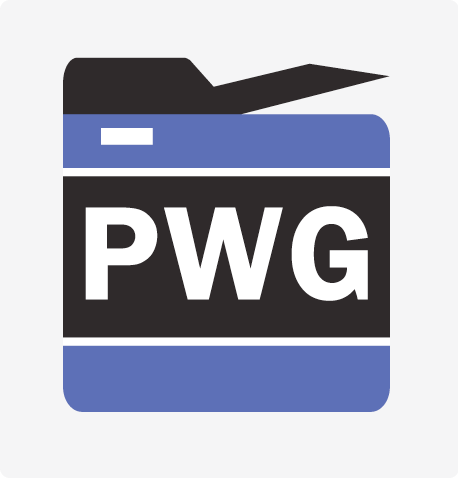 ®
Printer needs to advertise support
If PGP, public key and whether passphrases are supported (and what the repetoire is)
Should encryption be supported for all other advertised formats, i.e., a Printer supports any format in encrypted form? Or do we want a parallel list of supported encrypted formats?
Client needs to use the encryption info/capabilities from the Printer, somehow tell the Printer the actual format
Need a MIME media type
multipart/encrypted is not suitable for IPP
For PGP, application/pgp-encrypted is just a placeholder followed by an application/octet-stream part containing the encrypted message
So maybe define an "application/ipp-encrypted-document" media type?
Support digital signatures embedded in encrypted document
Copyright © 2018 The Printer Working Group. All rights reserved. The IPP Everywhere and PWG logos are trademarks of the IEEE-ISTO.
Possible Solution ("IPP Encrypted Jobs and Documents")
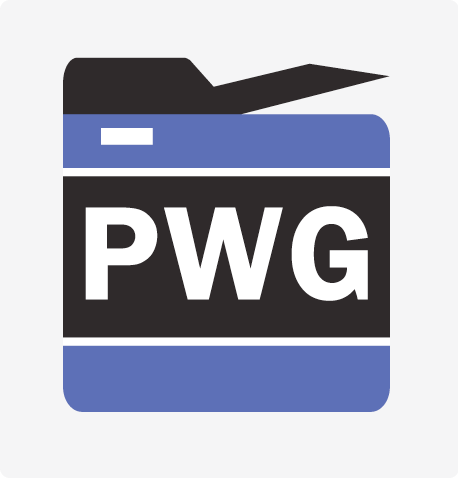 ®
Adopt OpenPGP (RFC 4880)
New Printer Description attributes:
"pgp-document-format-supported (1setOf mimeMediaType)"
List of document formats that can be PGP-encrypted
"printer-pgp-public-key (1setOf text(MAX))"
PGP public key to use when encrypting documents, can be set by Proxy in infrastructure printing
"printer-pgp-repertoire-configured (type2 keyword)"
"printer-pgp-repertoire-supported (1setOf type2 keyword)"
Provided if additional passphrase is supported at console (to release for printing)
New MIME Media Type "application/ipp-pgp-encrypted"
PGP-encrypted IPP message containing Job/Document ticket followed by Document data
Copyright © 2018 The Printer Working Group. All rights reserved. The IPP Everywhere and PWG logos are trademarks of the IEEE-ISTO.
Security Considerations
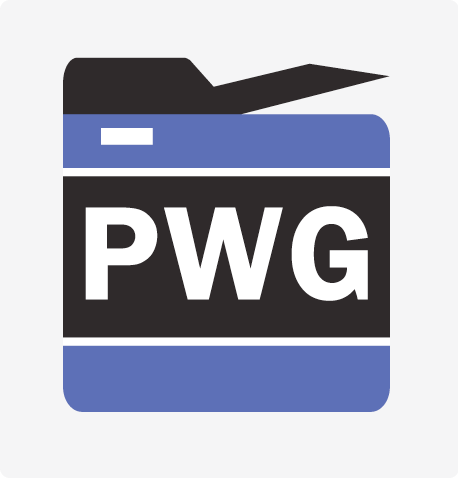 ®
Need to validate embedded digital signatures and refuse to print if the signature has been altered
New "job-state-reasons" value
Need to validate public key advertised by Printer
If a malicious intermediary provides its own public key then it could decrypt the document
Copyright © 2018 The Printer Working Group. All rights reserved. The IPP Everywhere and PWG logos are trademarks of the IEEE-ISTO.